Процесс 
изготовления валенок
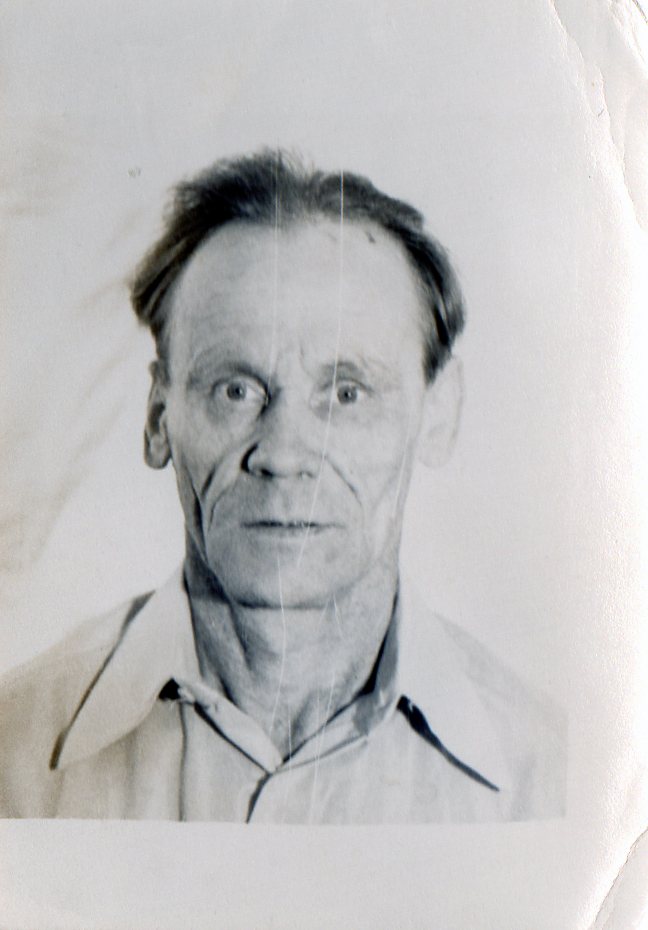 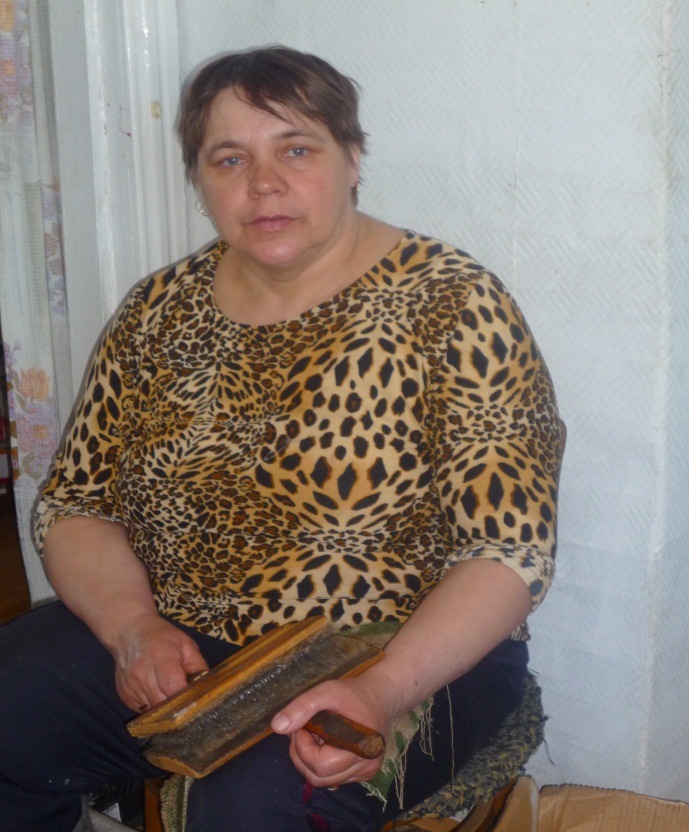 Дедушка – 
Калинин
 Александр Мефодьевич
Мама – 
Фёдорова
 Зоя Александровна
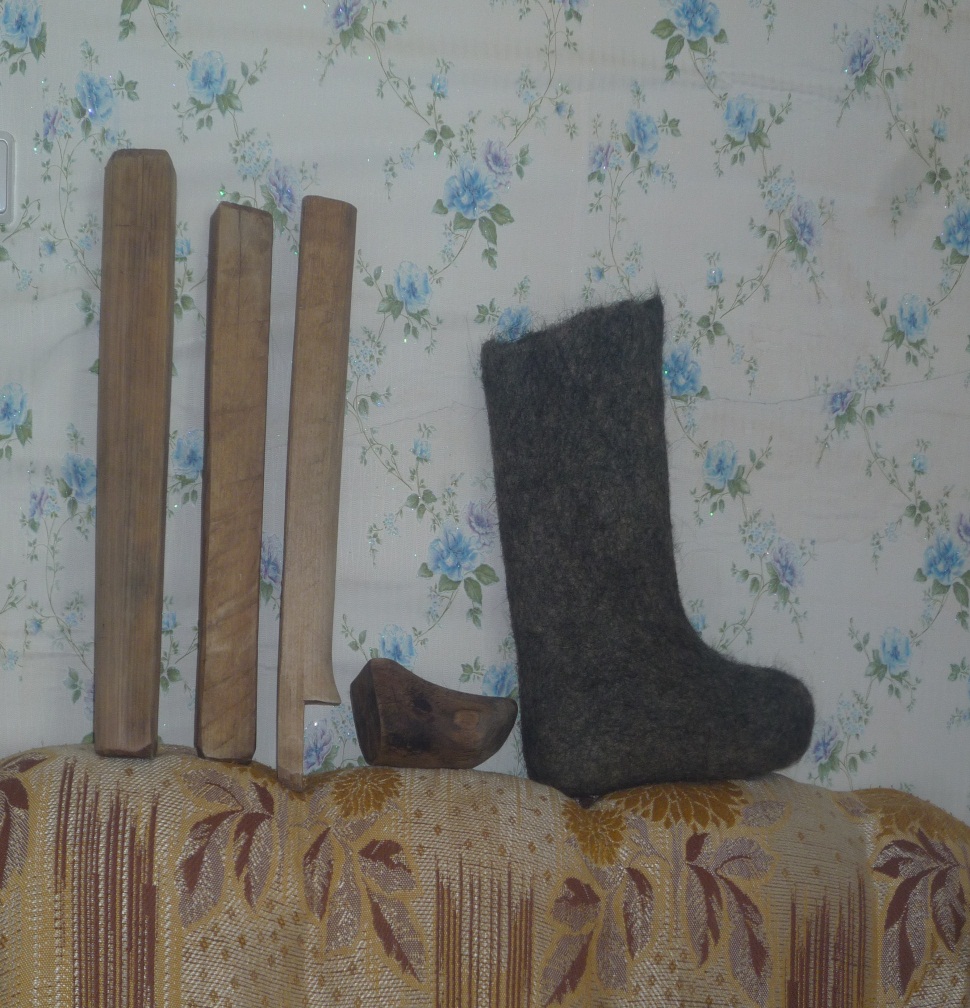